Mixed-Signal Solutions for Space
Aerospace & Defense
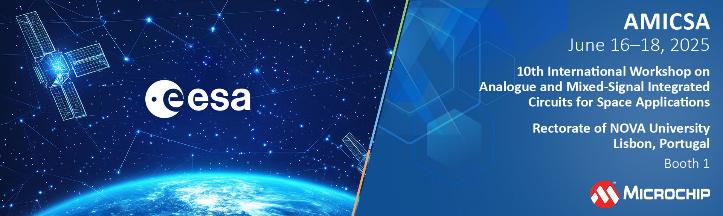 Mixed-Signal Solutions for Space
Microchip in Europe: Products and Competencies for Space

Scalable Solutions for Space Applications

Mixed Signals Microcontroller Overview

Typical Mixed Signal Applications
Processing: An Unrivalled Flight Heritage
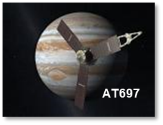 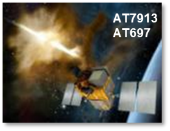 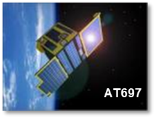 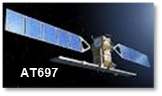 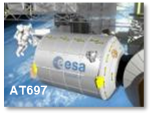 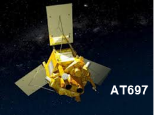 Sentinels & Alphasat
2013
Colombus
2008
Proba2
2009
JUNO (Nasa)
2011
SPOT6
2012
SVOM/Eclair
2013
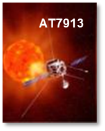 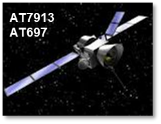 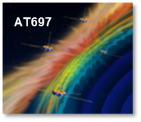 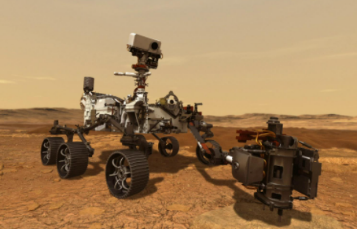 TSC695
ATmegaS128
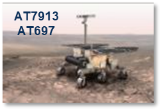 MMS (Nasa)
2014
Exomars
2016
Solar Obiter
2017
Bepi-Colombo
2018
Perseverance 2021
SAMV71Q21RT
SAM3X8ERT
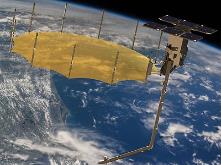 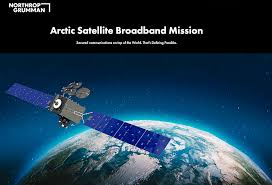 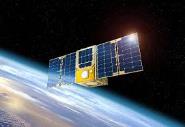 SAMRH71
Thousands of flight models delivered worldwide
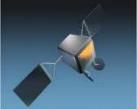 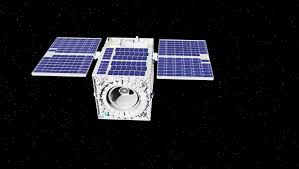 ANGELS Nanosat 2020
ASBM 2024
Capella Sequoia 
Earth Obs 2020
IRIDE 2025
Mega Constellation
LEO Sat -2019
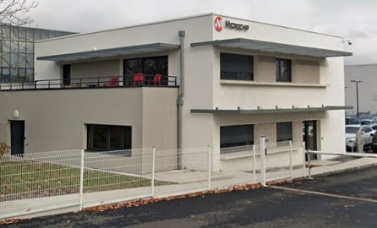 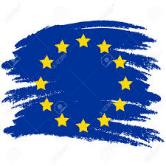 A&D Product Lines in Europe
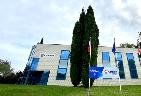 Nantes, France
Rousset, France
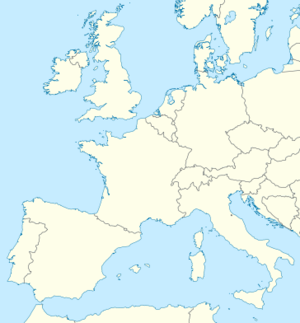 ADG France
Processors and Microcontrollers
Com Interfaces and Memories
ASIC Mixed Signals

DPG France
Power Modules 

DPG Ireland
Hi-Reliability Discrete
Power Modules

Vectron Germany
Oscillators
RF SAW Filters 

RF Microwave UK
Amplifiers

Advanced Packaging UK
Size, Power and Reliability
Rousset, France
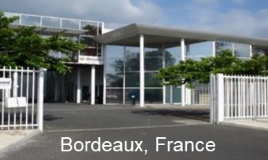 Belfast
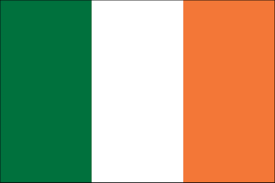 Ennis
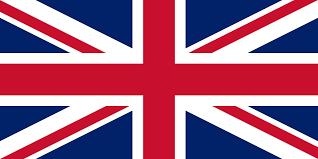 Ennis, Ireland
Teltow
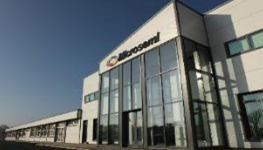 Caldicot
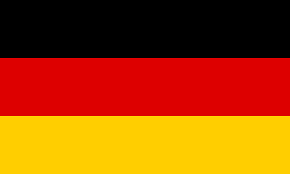 Neckarbischofsheim
ESCC certified Supply Chain
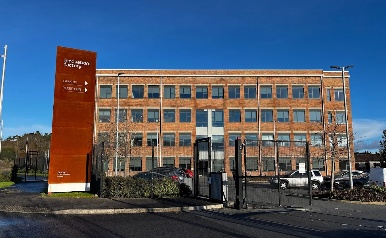 Belfast, UK
Nantes
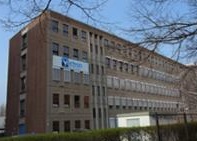 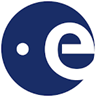 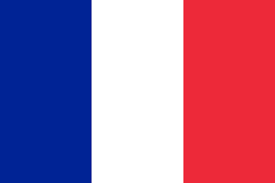 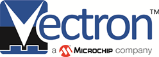 Bordeaux
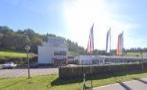 Rousset
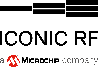 Teltow & Neckarbischofsheim, Germany
From COTS to Space-Qualified Solutions
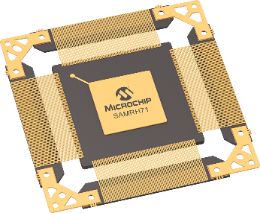 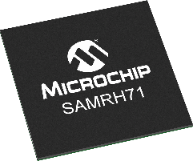 Quality
Grade
Plastic and Hermetic
(pin distribution compatible)
RHBD
Radiation Hardened by Design
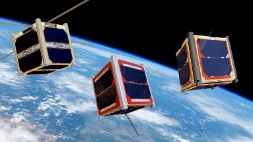 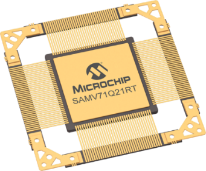 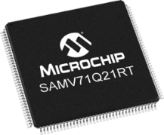 TID > 100 krad
No SEE mitigations
RT
Radiation Tolerant
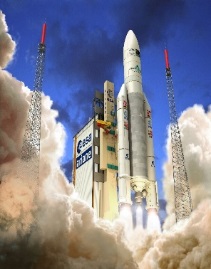 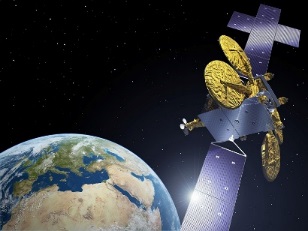 Singe Event Latch-up Immune
Auto
COTS
Temperature performances
Radiation performances
5
Microchip Proprietary and Confidential
Mixed-Signal Microcontrollers (MCUs)
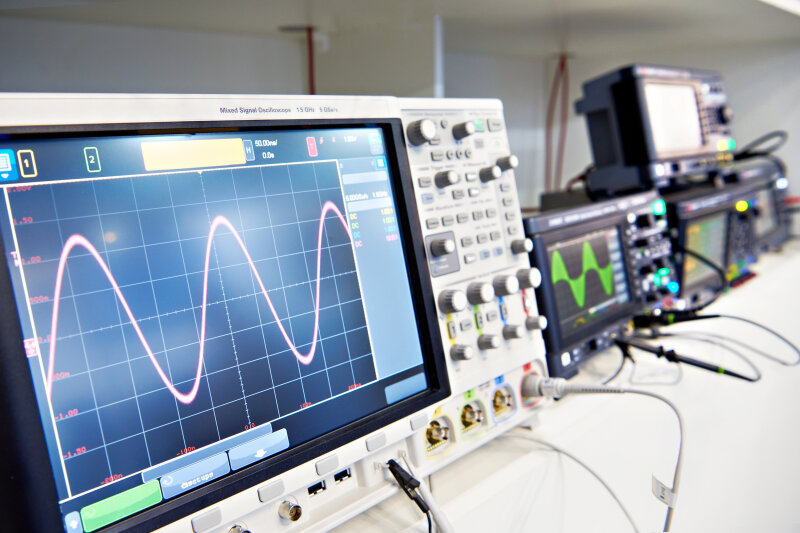 Mixed-signal microcontrollers advantages in space applications:
Integration of analog and digital functions
Reduced power consumption 
Enhanced signal processing
Simplified design and development
Improved reliability
Cost efficiency
6
© 2025 Microchip Technology Inc. and its subsidiaries
[Speaker Notes: Integration of Analog and Digital Functions: Mixed-signal MCUs combine analog and digital components on a single chip, reducing the need for additional discrete components and saving space and weight—critical factors in space applications.
Reduced Power Consumption: By integrating multiple functions into a single chip, mixed-signal MCUs can optimize power usage, which is essential for space missions where power resources are limited.
Enhanced Signal Processing: These MCUs can handle both analog and digital signals, allowing for efficient processing of sensor data, which is vital for navigation, communication, and scientific measurements in space.
Improved Reliability: Fewer components and interconnections reduce potential points of failure, enhancing the overall reliability of the system—a key requirement for space missions.
Cost Efficiency: The integration of multiple functions into a single MCU can lower the overall system cost by reducing the number of components and simplifying the design.
Flexibility and Versatility: Mixed-signal MCUs can be programmed to perform a wide range of tasks, from data acquisition to control functions, making them adaptable to various mission requirements.
Simplified Design and Development: With integrated analog and digital capabilities, mixed-signal MCUs simplify the design process, reducing development time and complexity.]
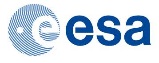 SAMRH707 Rad-Hard MCU
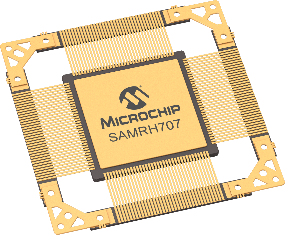 SEL immune up to 78Mev.cm2/mg
TID >100 krad, Embedded Flash at 40 krad 
SEU LET >30Mev.cm2/mg, Xsection <10-9 cm2/word
No SEFI,  No Flash SBU nor MBU
ES Available
FM Available

128KB Flash
320KB SRAM
(192KB TCM)
Int/Ext Mem

CQFP 164		
BGA 484 

-55°C / +125°C
SAMRH707
Memory
Cortex®-M7
50 MHz
System
128KB Embedded Flash
with ECC
2 Independent Watchdog
POR
Voltage Regulator Monitor
TCM
50 MHz
ETM
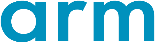 192KB SRAM for TCM
with ECC
MPU
DSP / FPU
>100 DMIPS
TCM / MPU / ICM
FPU / DSP
Dual CAN FD
SpaceWire 200Mb x2
Mil Std 1553 BC/RT
Analog integration
ADC and DAC 12-bit
2 PLL, RTC, RTT
128KB Multi-Port SRAM
with ECC
ECC
2x 16 KB L1 Cache
with ECC
3-20MHz Xtal OSC input
4/8/10/12MHz RC OSC
Hardened External Memory Controller w/ ECC
PROM – SRAM – FLASH
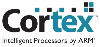 32,768KHz Xtal OSC input
32KHz RC OSC
ECC
Dual port 32ch-DMA Controller
Connectivity
Control
ECC
50MHz
Matrix
4 UART, 4 USART,
4 SPI, 4 TWI
88 IOs
ECC
2x 32-bit Timers/Counters
Dual CAN-FD
2x 16-bit PWM (4 ch)
16 ch 12-bit ADC
4 ch 12-bit DAC
2x SpaceWire with RMAP
LVDS Transceiver
Integrity Check Monitor
(SHA)
MIL-STD-1553B
*Integrity Check Monitor
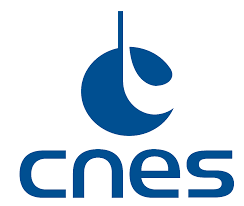 SAMD21J17RT Radiation-Tolerant MCU
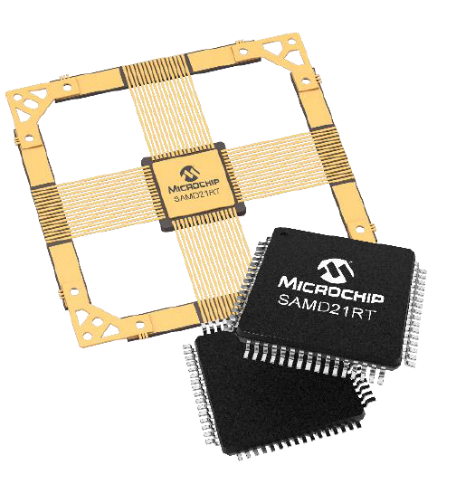 Arm® Cortex®-M0+ MCU
Samples and Flight Models Available
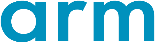 128 kB Flash
16 kB SRAM
52 GPIOs

Small package
QFP64

-40°C/125°C

3V to 3.6V
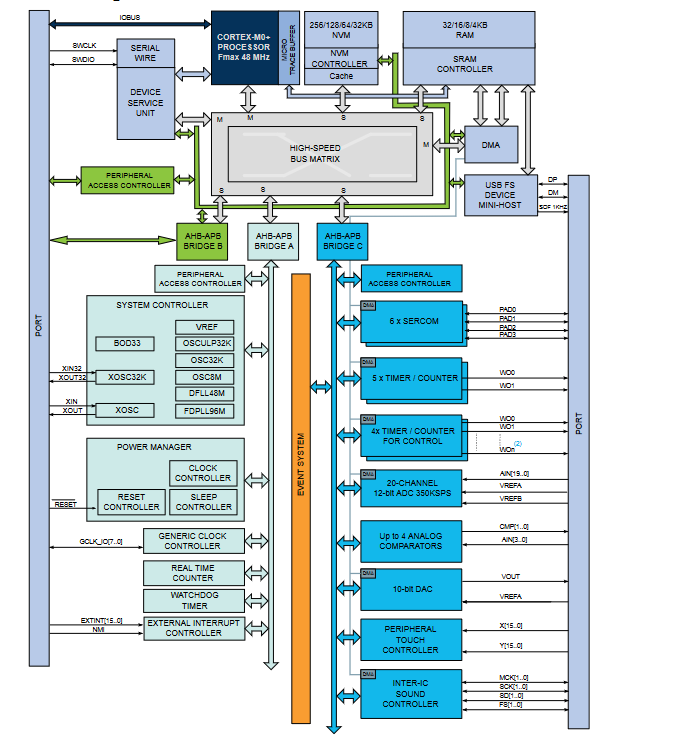 ~50 DMIPS

Hmatrix with DMA

350 ksps ADC, 12-bit
10-bit DAC
14 PWM motor control
Analog comparator

SERCOM
6 UART/SPI/TWI
Differential and Single-Ended Embedded ADC
Advantage of having both differential and single-ended embedded Analog-to-Digital Converters (ADCs) in a microcontroller

Single-End
🟢Occupies only one analog microcontroller pin per input
🟢In most cases conceptually simple and easy to use
🔴Sensitive to noise along the analog signal path and common-mode noise
🔴The signal path should be as short as possible to minimize noise

Differential
🟢Rejects noise along the signal path and common-mode noise
🟢Double dynamic range compared to single-ended operation
🔴 Occupies two analog microcontroller pins per input
🔴 Somewhat more complex to connect and use
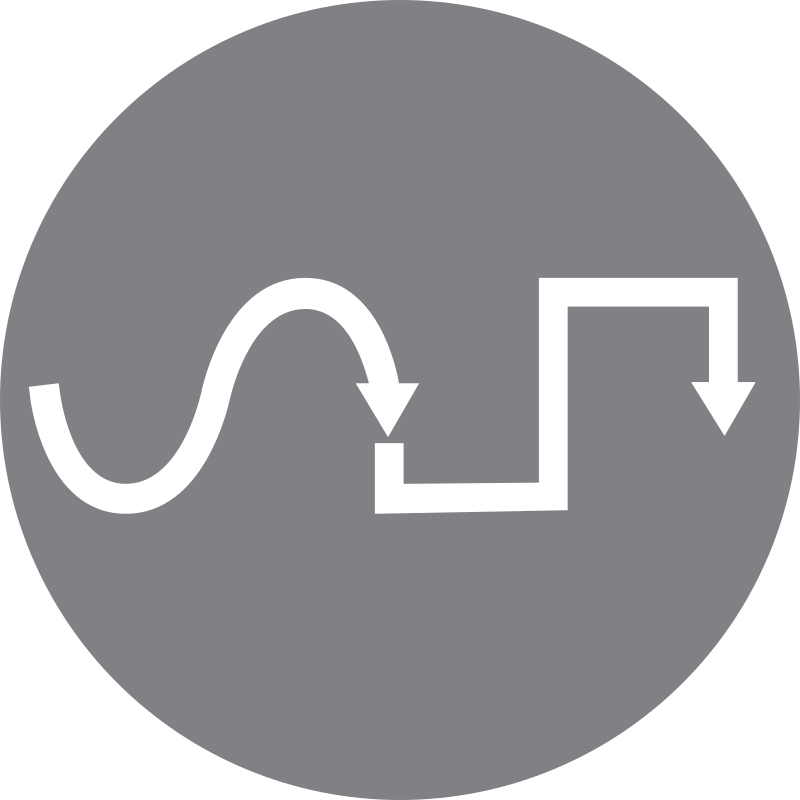 9
© 2025 Microchip Technology Inc. and its subsidiaries
[Speaker Notes: Differential ADCs: These are ideal for measuring signals where noise rejection is critical. They measure the voltage difference between two inputs, which helps cancel out common-mode noise and interference, making them suitable for applications with long signal paths or noisy environments.
Single-Ended ADCs: These measure the voltage relative to a common ground, which is simpler and often sufficient for short signal paths or less noisy environments. They are typically used for straightforward applications where noise is not a significant concern.]
Embedded Analog Comparators
Analog comparators are not common peripherals on microcontrollers and can be of great value in digital power applications 
Analog comparators can quickly detect overcurrent or overvoltage conditions
In AC power applications, analog comparators are used to detect the zero-crossing points of the AC waveform
Comparators can be used to implement fault detection and diagnostic features


Key advantages
Analog comparators offer fast response times, which are essential for real-time monitoring and control in power applications
By integrating analog comparators within the MCU, designers can reduce the need for external components
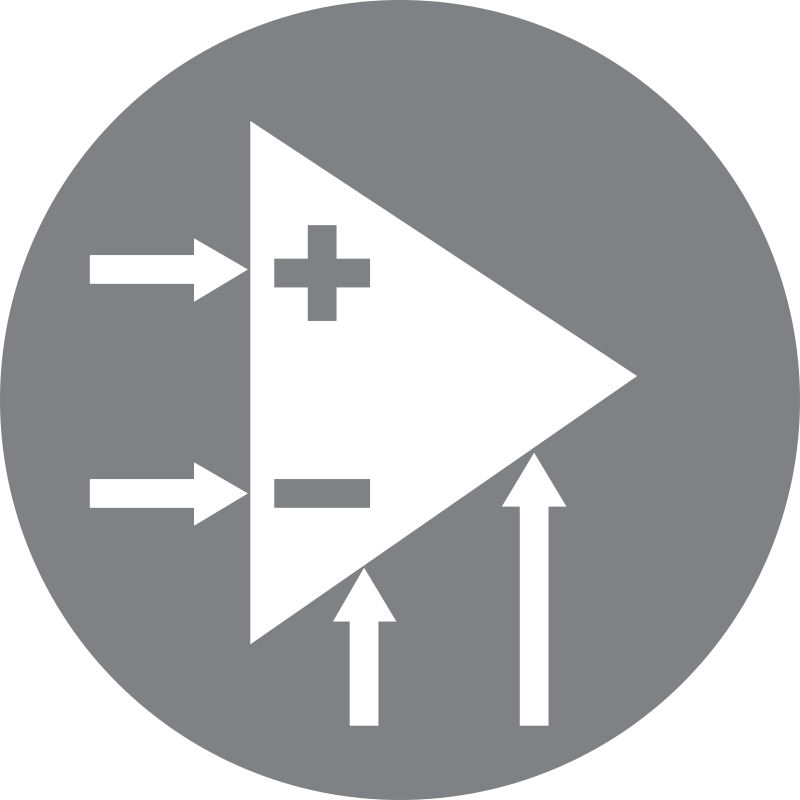 10
© 2025 Microchip Technology Inc. and its subsidiaries
[Speaker Notes: Analog comparators in microcontrollers (MCUs) play a crucial role in digital power applications by providing fast and efficient signal processing capabilities. These comparators are used to compare two voltage levels and output a digital signal based on the comparison, which is essential for various control and monitoring functions in power electronics. Here are some key uses of MCU analog comparators in digital power applications:
Overcurrent and Overvoltage Protection:
Analog comparators can quickly detect overcurrent or overvoltage conditions by comparing the sensed voltage or current against predefined threshold levels. When the threshold is exceeded, the comparator triggers protective actions, such as shutting down the power stage or activating a fault indicator, to prevent damage to the system.
Zero-Crossing Detection:
In AC power applications, analog comparators are used to detect the zero-crossing points of the AC waveform. This information is critical for synchronizing switching actions in power converters, such as inverters and rectifiers, to minimize switching losses and improve efficiency.
Pulse Width Modulation (PWM) Control:
Comparators can be used in conjunction with PWM controllers to regulate the duty cycle of power switches. By comparing the feedback signal (e.g., output voltage or current) with a reference signal, the comparator helps adjust the PWM signal to maintain the desired output level, ensuring stable and efficient power delivery.
Current Sensing and Control:
In applications like motor control and power supplies, analog comparators are used for current sensing and control. They compare the sensed current with a reference to implement current limiting or to provide feedback for closed-loop control systems, enhancing the precision and safety of the power system.
Voltage Level Detection:
Comparators can monitor voltage levels to ensure they remain within specified limits. This is particularly useful in battery management systems, where maintaining the correct charge and discharge levels is crucial for battery health and longevity.
Fast Response Time:
Analog comparators offer fast response times, which are essential for real-time monitoring and control in power applications. This speed allows for immediate corrective actions, improving the overall reliability and performance of the power system.
Simplified Circuit Design:
By integrating analog comparators within the MCU, designers can reduce the need for external components, simplifying the circuit design and reducing the overall system cost and size.
Fault Detection and Diagnostics:
Comparators can be used to implement fault detection and diagnostic features, such as identifying short circuits or open circuits, which are critical for maintaining system integrity and safety.
In summary, MCU analog comparators are vital components in digital power applications, providing essential functions for protection, control, and monitoring. Their ability to quickly and accurately compare voltage levels makes them indispensable for ensuring the efficiency, reliability, and safety of power electronic systems.]
Motor Control
Electric motors, mostly PMSM (Permanent Magnet Synchronous Motor) and stepper motors are widely used in space. Mixed signal microcontrollers are ideal to control such motors
Where stepper motors could be simple to use, PMSM motors require more complex driving algorithms like Field Oriented Control (FOC).
FOC is a sophisticated and highly efficient method for controlling the torque and speed of electric motors, enabling independent control of torque and flux
Visit Microchip at booth 1
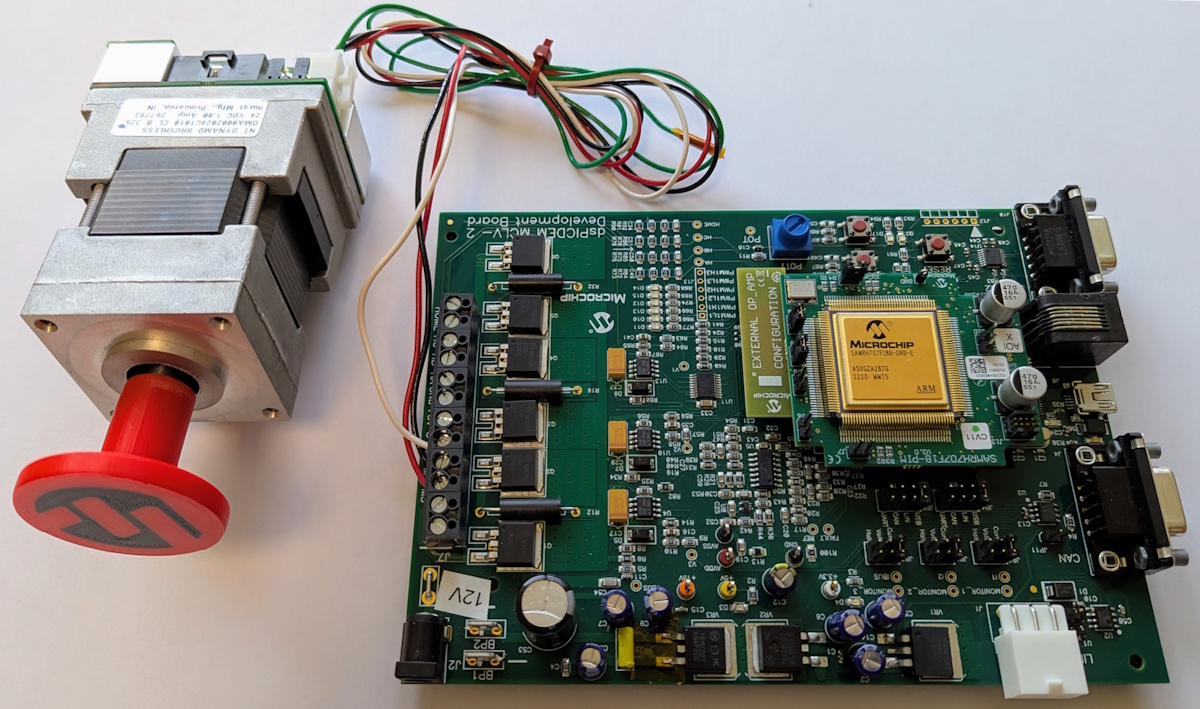 FOC requires powerful microcontrollers such as Microchip Arm® Cortex®-M
11
© 2025 Microchip Technology Inc. and its subsidiaries
[Speaker Notes: Feature		PLL Estimator		Sliding Mode Observer (SMO)
Operating Principle		Tracks back-EMF phase with PLL	Nonlinear observer reconstructs back-EMF using sliding mode control
Low-Speed Performance	Poor (weak back-EMF)	Good (robust to weak back-EMF)
High-Speed Performance	Excellent		Good
Robustness to Parameters	Moderate		High
Noise Immunity		Moderate		High (with proper filtering)
Implementation Complexity	Simple to moderate	Moderate to high
Chattering		No		Possible (requires filtering)
Typical Applications	Industrial drives, EVs	Servo drives, robotics, automotive]
Field Oriented Control (FOC)
There are several types of FOC algorithms, each with its own approach to achieving precise motor control

Sensored
A position sensor is required, which can be a quadrature encoder or a resolver
🟢Less computer intensive
🔴Require extra hardware

Sensorless
No need for a position sensor, rotor position is computed based on the back EMF currents.
🟢Reduces cost and complexity by eliminating sensors
🔴Requires sophisticated algorithms to accurately estimate 	rotor position and speed
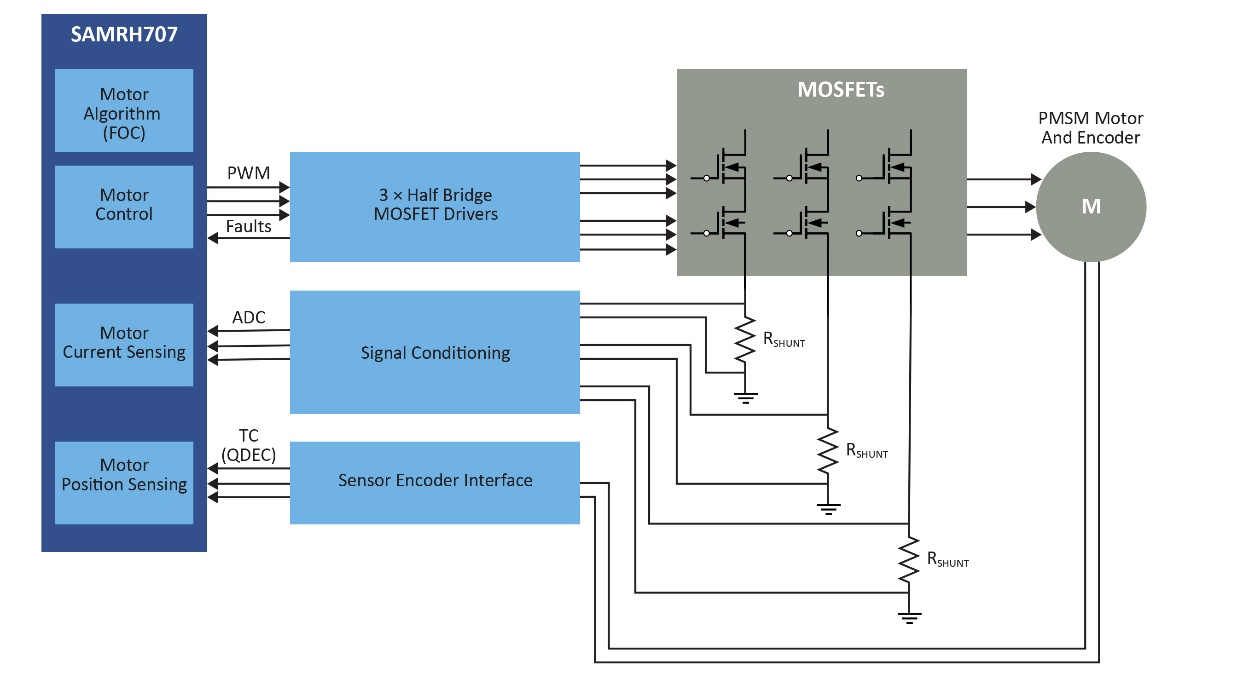 12
© 2025 Microchip Technology Inc. and its subsidiaries
MPLAB®Harmony QuickSpin PMSM FOC Configurator
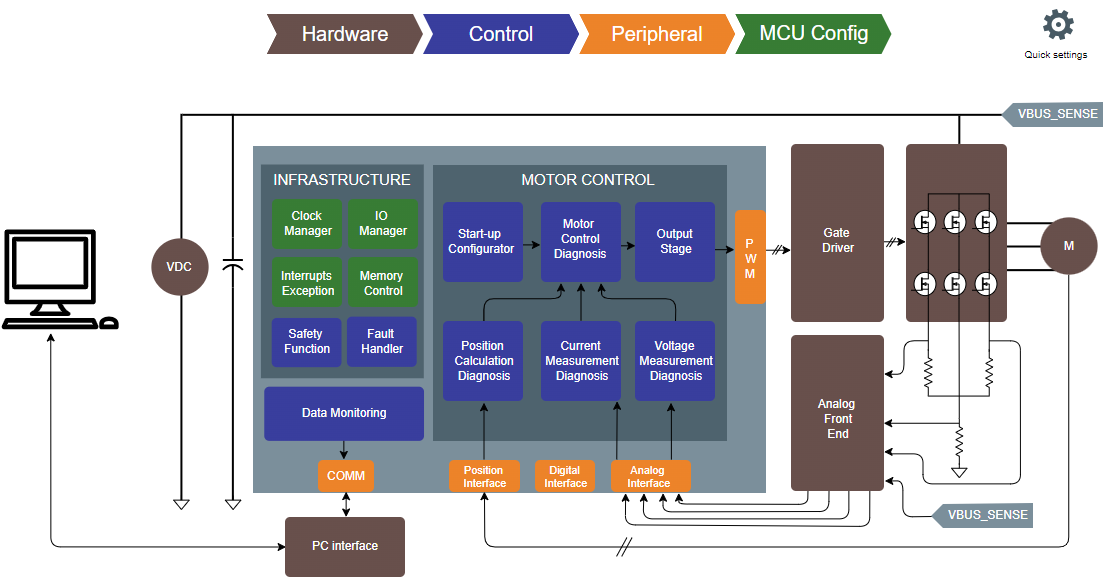 MPLAB® Harmony QuickSpin is a software library within Microchip’s MPLAB Harmony framework that provides motor control algorithms and tools specifically designed for sensorless and sensored control of PMSM  motors

QuickSpin simplifies the development of efficient, real-time motor control applications on Microchip microcontrollers by offering pre-implemented algorithms, configuration tools, and integration with MPLAB X IDE
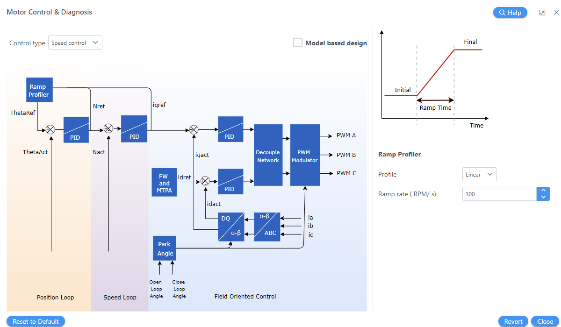 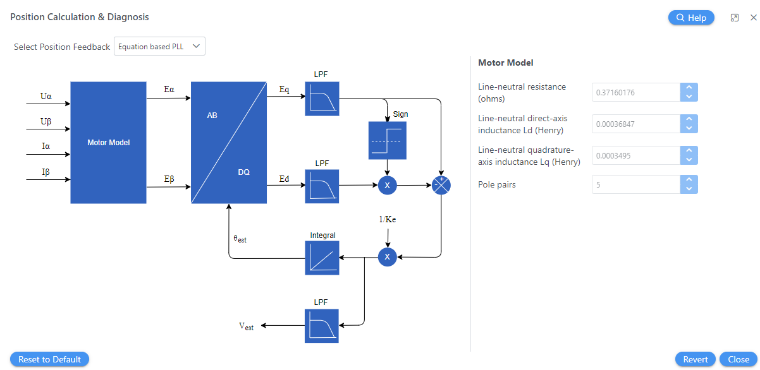 Works with the SAMRH707
13
© 2025 Microchip Technology Inc. and its subsidiaries
Telemetry
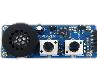 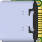 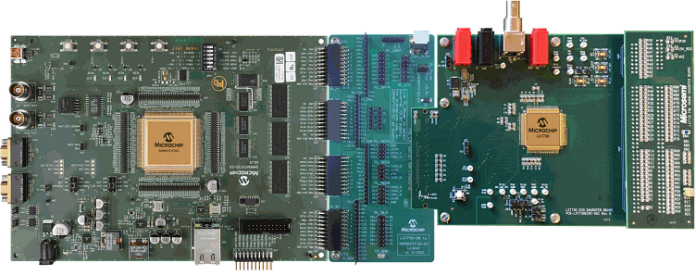 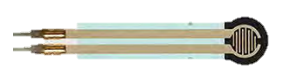 Telemetry in space applications is the process of automatically measuring and collecting data from spacecraft systems, instruments or payloads
Mixed-signals microcontroller are well suited for compact telemetry applications where the MCU can collect and process the data.
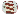 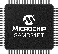 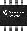 SAMRH71
LX7730
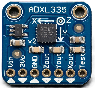 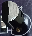 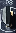 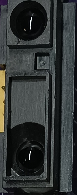 SAMD21RT
14
© 2025 Microchip Technology Inc. and its subsidiaries
Where to Learn More
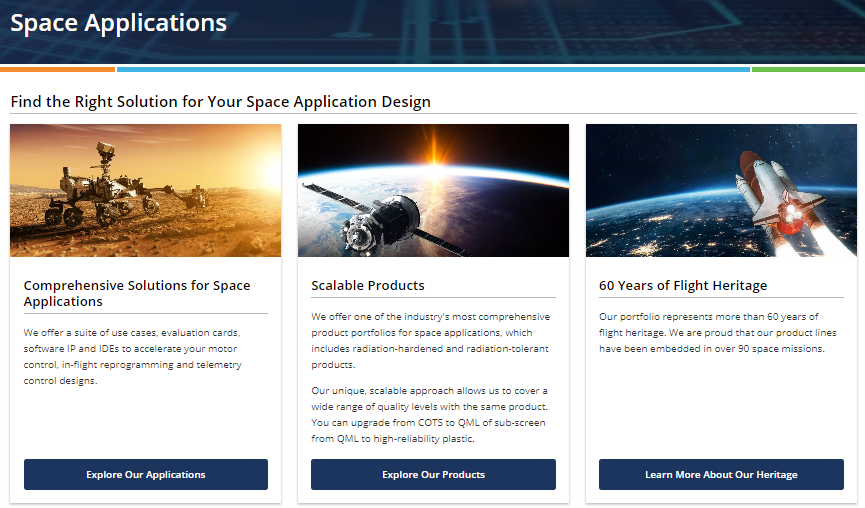 Web pages to access link
Products, applications
Reference designs on product pages
Webinars and video, blogs
Newsletters
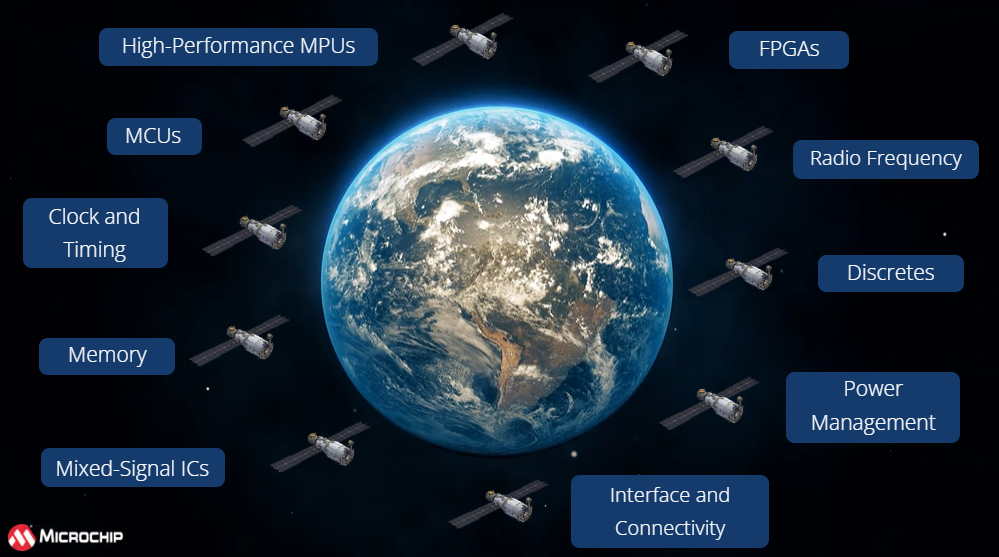 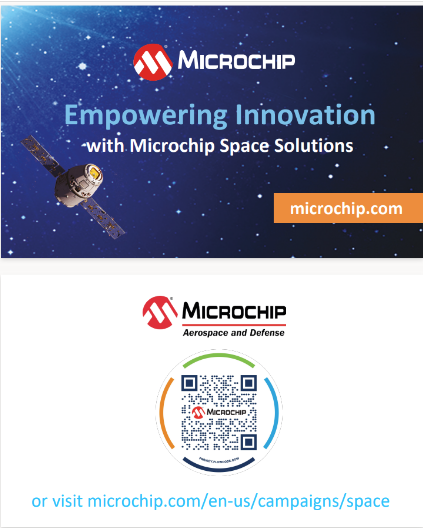 15
© 2024 Microchip Technology Inc. and its subsidiaries
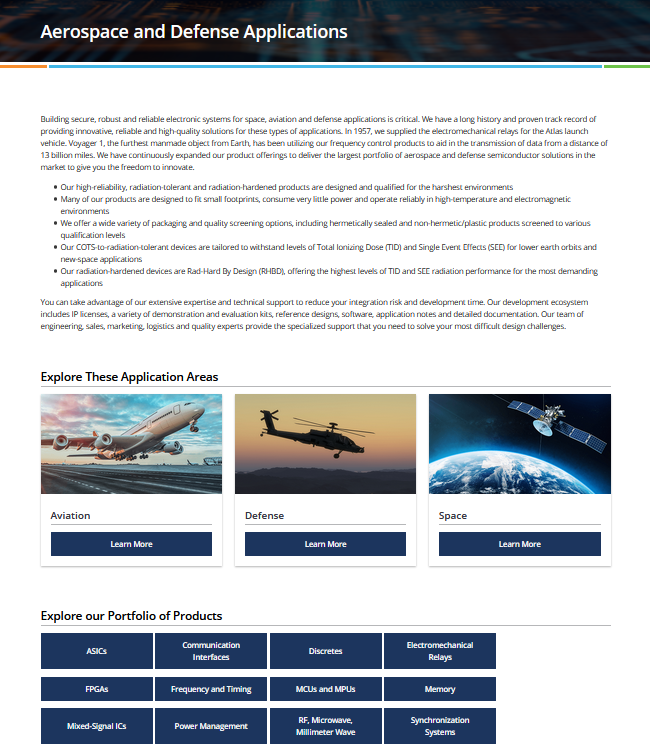 Thank You
https://www.microchip.com/en-us/solutions/aerospace-and-defense